Муниципальное бюджетное дошкольное
образовательное учреждение
 Ойховский детский сад №3 «Колокольчик»
Свет вокруг нас
Развитие познавательного интереса 
у детей через экспериментирование
Квитченко Ольга Михайловна,
 воспитатель
2019
Цель: развитие познавательной активности детей посредством экспериментирования с объектами и явлениями окружающей действительности; расширить представление детей об источниках света и показать значение света для растений.
Задачи: 
учить детей определять источники света (солнце, фонарик, свеча,
 лампа, звезды, костер и т.д.), определять принадлежность
 источников света к природному или рукотворному миру
Подтвердить предположение, что свет не проходит через 
непрозрачные предметы.
Показать значение света для жизни растений
(на примере веточки вербы).
Воспитывать любознательность, вежливое отношение друг 
к другу.
Актуальность:
В развитии личности ребёнка, процессах социализации огромное
значение имеет познание дошкольником окружающего мира через
 исследовательскую деятельность.
 Как показывает практика, опыты, эксперименты способствуют
 накоплению у детей конкретно-образных представлений 
об окружающей действительности. 
Внедрение экспериментальной деятельности в образовательном процессе 
помогает накопить не только уникальный опыт, но и вовлечь в процесс
 воспитания и обучения детей. Помогает выбрать объект; найти метод; 
собрать наиболее полную информацию.
Реализация темы «Свет вокруг нас»
Вовлечение в деятельность
Мотивация :
Ребята, к нам в гости снова пришла тетушка Сова. Сова – птица ночная. Днем она спит в дупле, а ночью летает. И вот что она заметила: если она  проснется днем и выглянет из дупла, то везде много света, а ночью, когда летает над лесом или поселком, то видит только светлые огоньки, а то и вовсе нет света. Задумалась тетушка Сова, как же это происходит? Давайте вместе найдем ответ на вопрос.
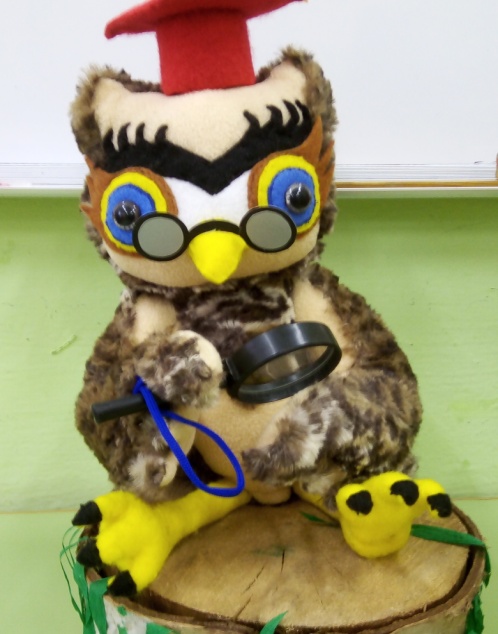 Чтение сказки К. Чуковского «Краденое солнце»
Подвижная игра «День и ночь», «Совы и мыши»
Рисование «Моё солнышко!»
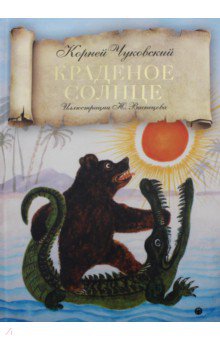 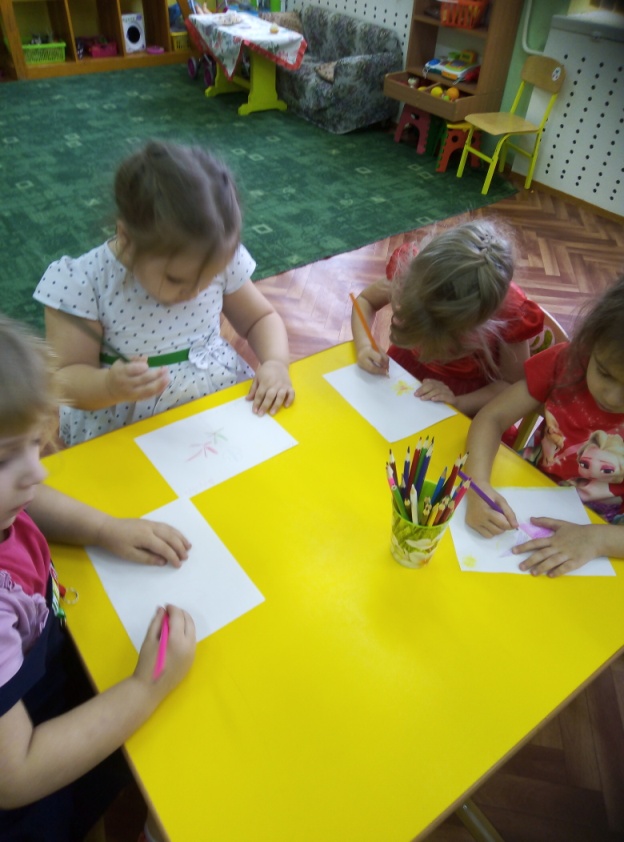 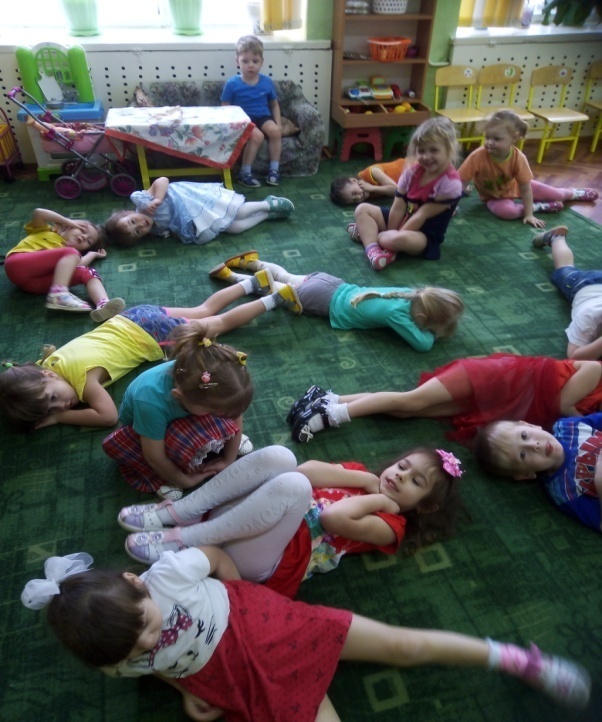 Игра «Солнечные зайчики»
Как влияет солнце на растения  (эксперимент с веточками вербы «На свету и в темноте»)
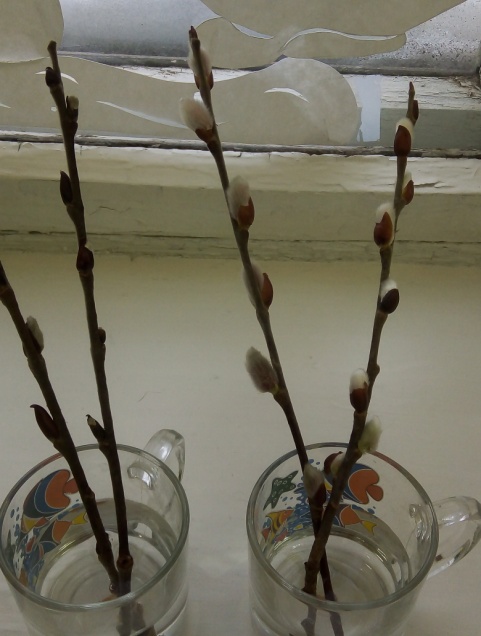 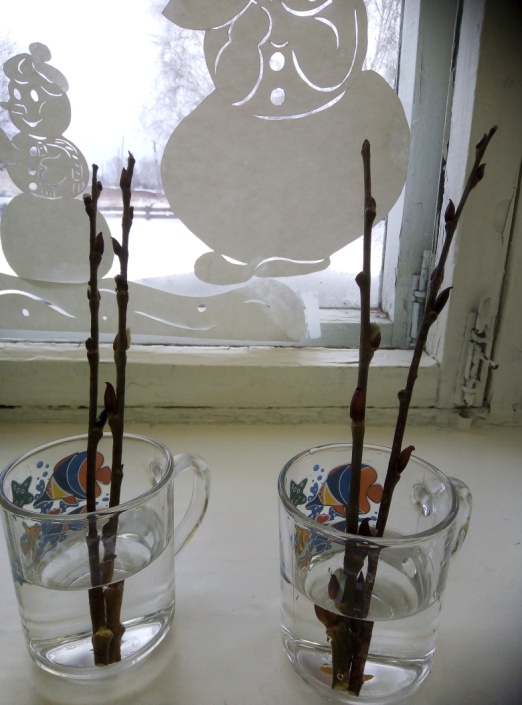 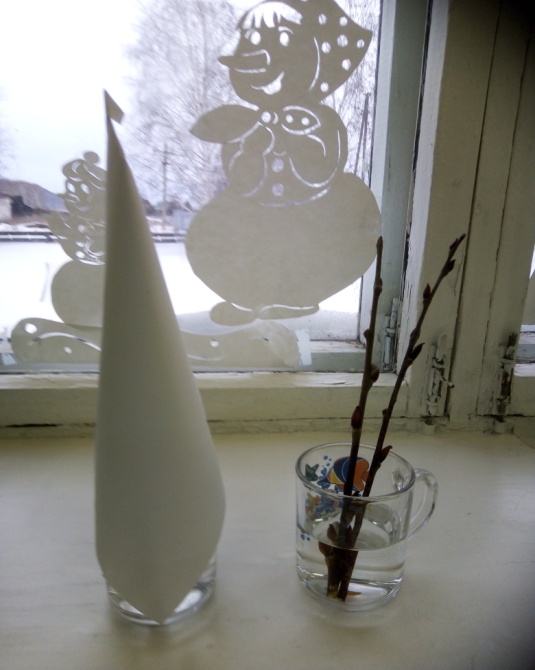 Экспериментальная деятельность 
 «Источники света»
Задачи: 
Учить детей определять источники света (солнце, фонарик, свеча, лампа, звезды, костер и т.д.), 
определять принадлежность источников света к природному или рукотворному миру
Подтвердить предположение, что свет не проходит через непрозрачные предметы.
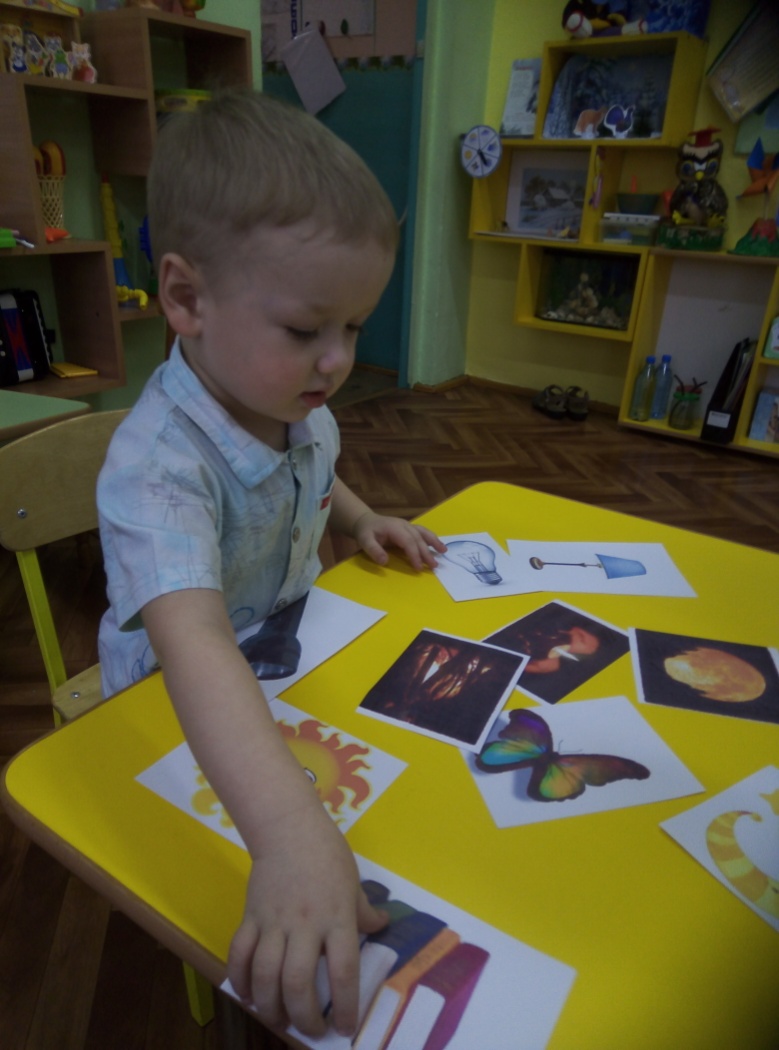 Игра «Найди лишнее»
Карточки с изображением источников света (солнце, луна, звезды, месяц, костер, лампа, фонарик, свечка, два предмета не дающие свет)
Задание: разложить картинки на 2 группы: рукотворные и природные.
На столе остается 2 картинки, которые никто не выбрал. Почему эти картинки лишние? (Эти предметы не дают света)
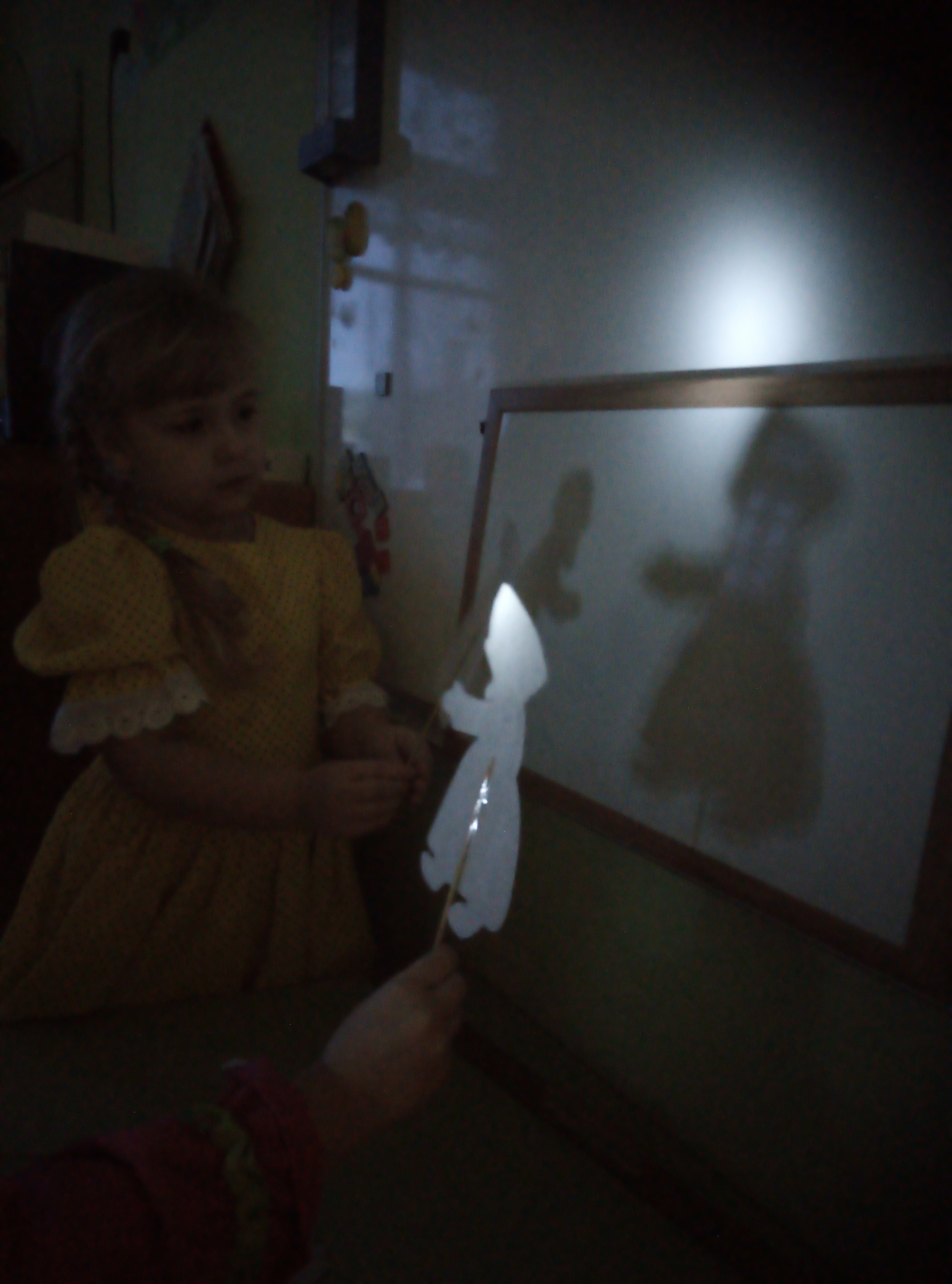 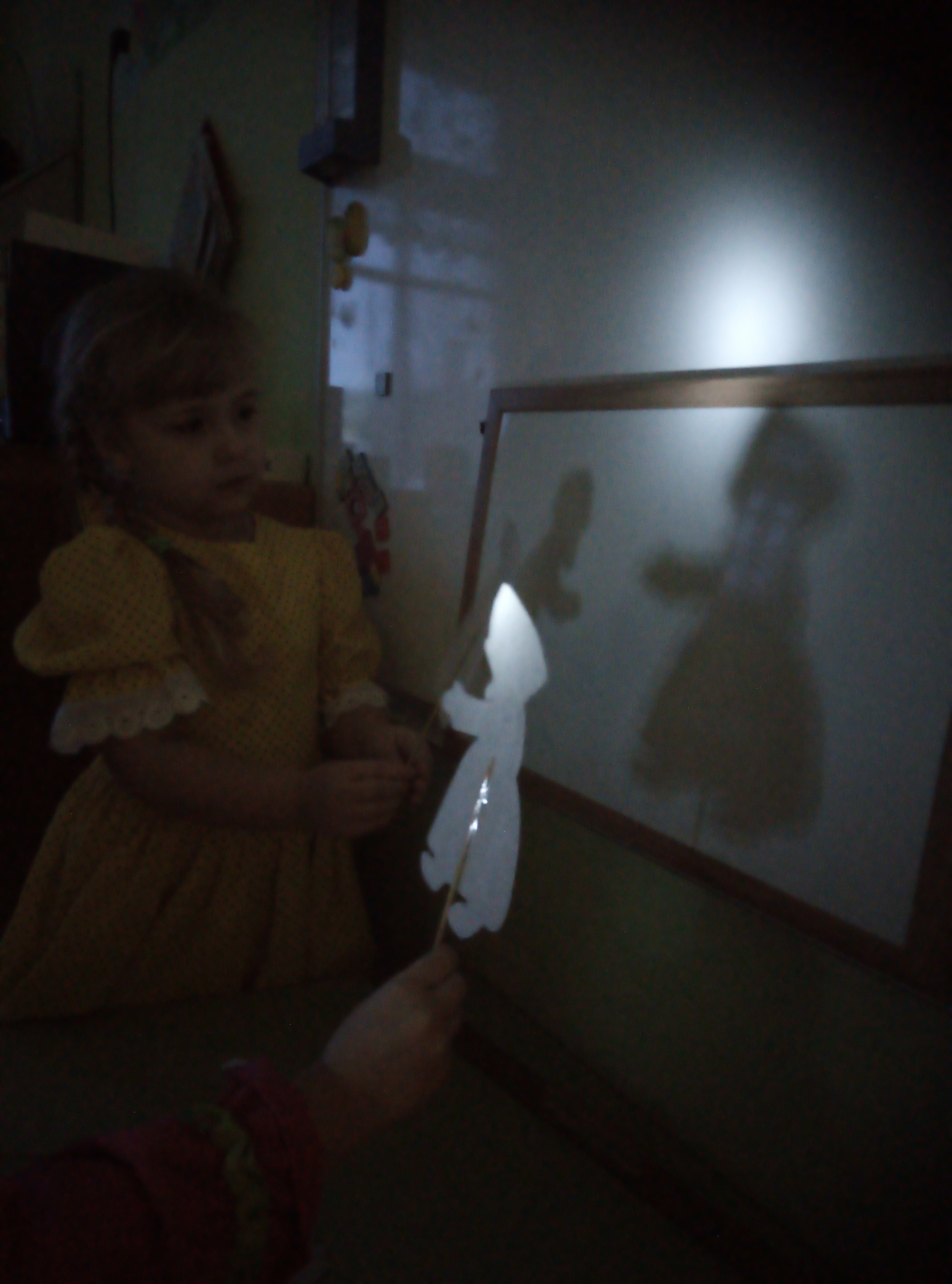 Игра «Чья тень?»
Теневой театр «Курочка Ряба».
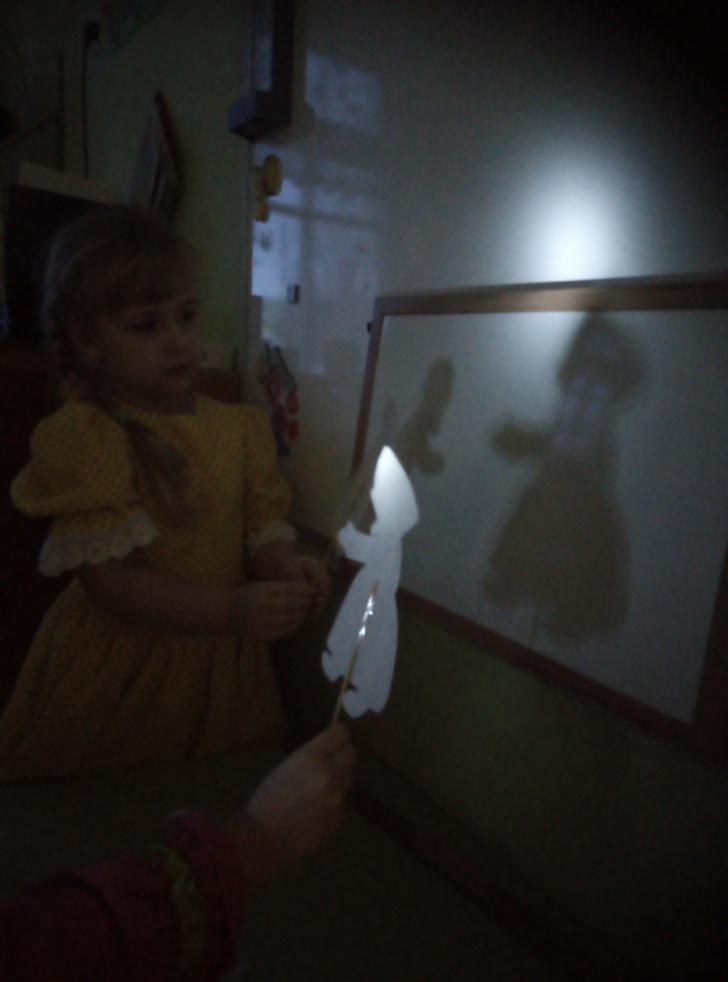 Мероприятия для родителей.
Консультация «О пользе и вреде солнца»
Рекомендация «Прогулка по вечернему поселку: подсветка зданий».
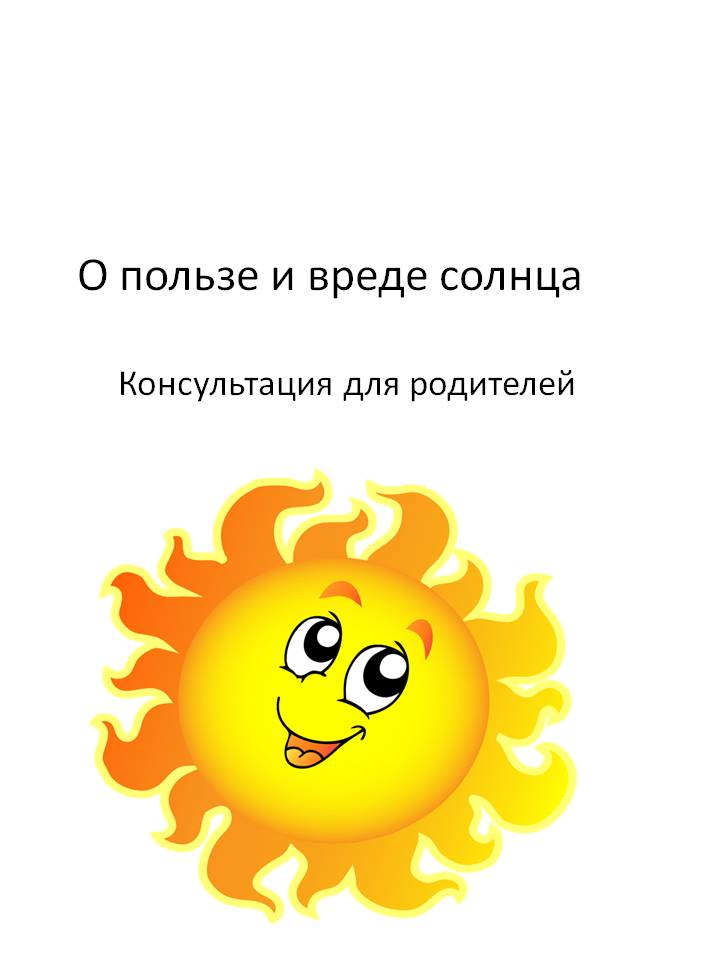 Продукты проекта.
Альбом «Свет вокруг нас».
Дидактическая игра  «Найди лишнее».
Теневой театр «Курочка Ряба».
Рисунки «Мое солнышко»
Картотека опытов и экспериментов со светом.
Картотека стихов, загадок об источниках света.
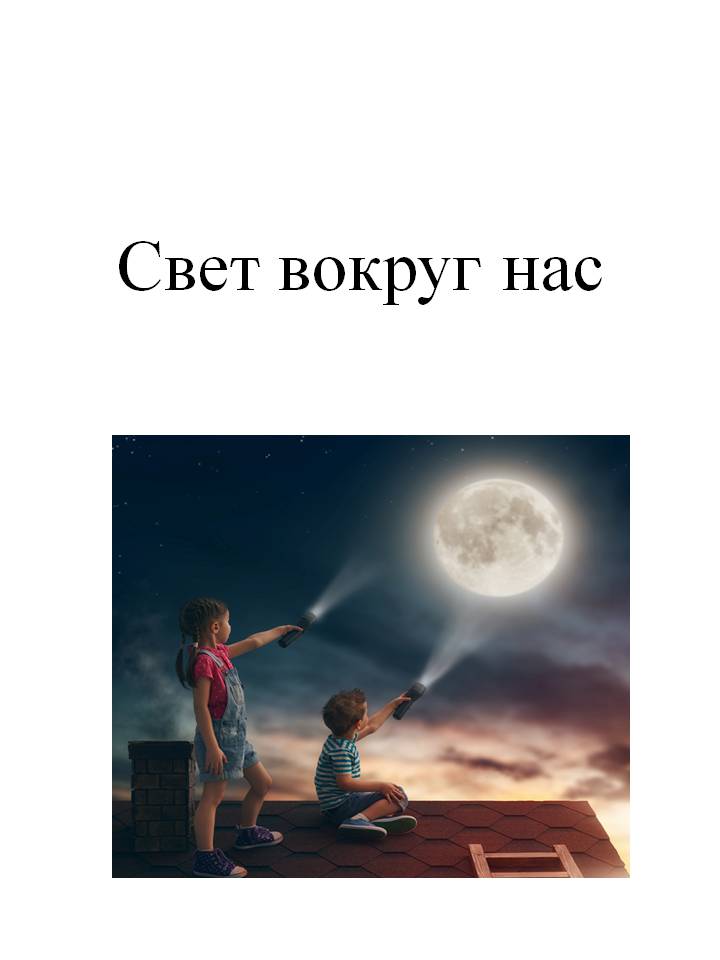 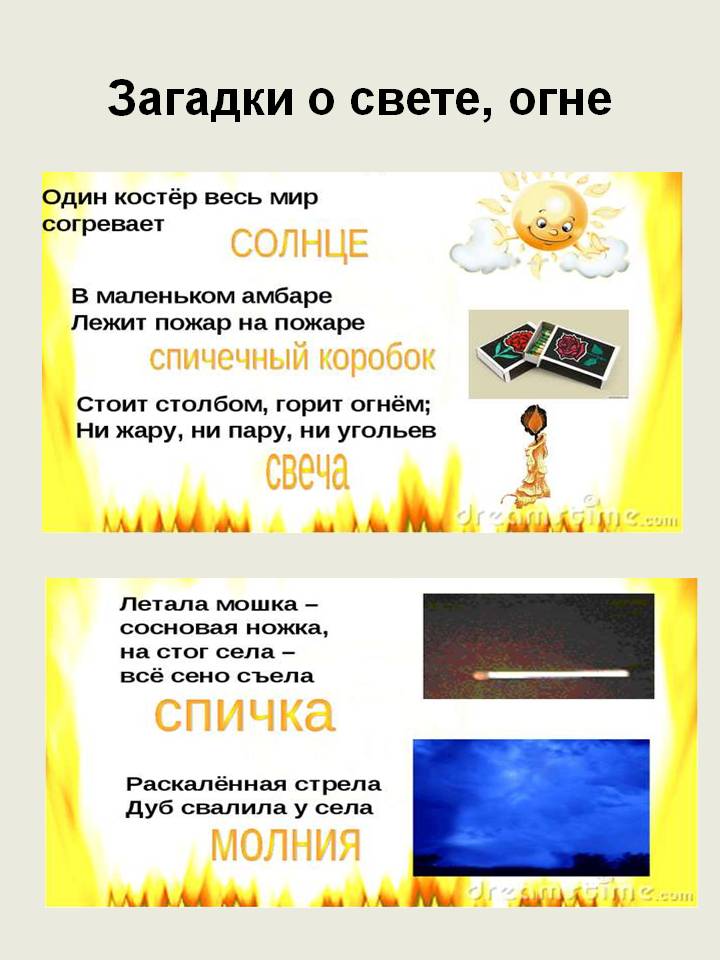 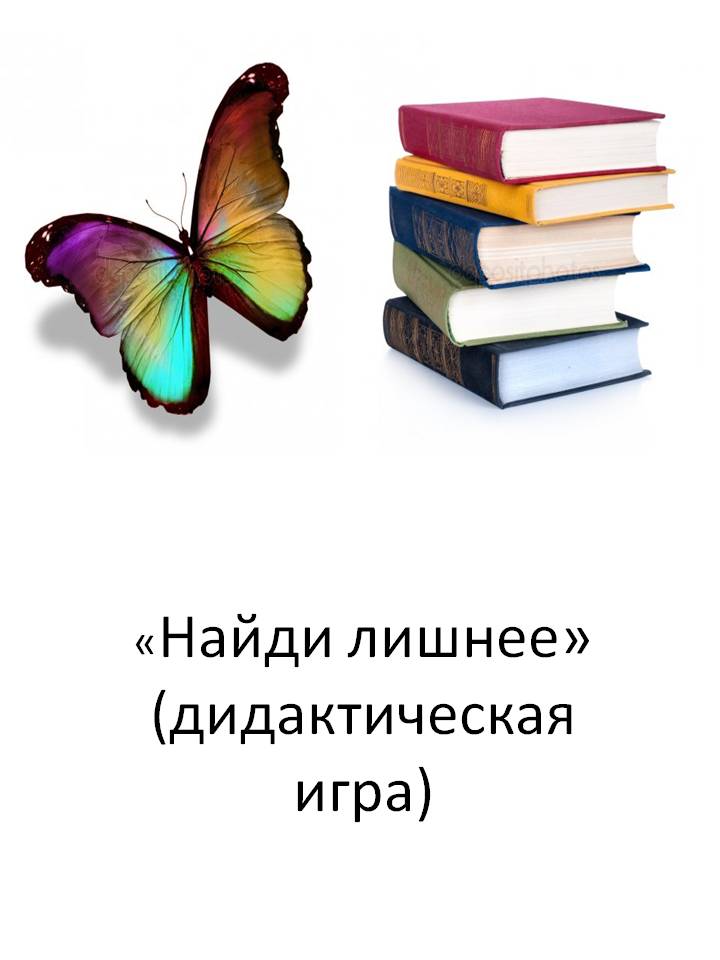 Проект решен полностью, дети с большим интересом участвовали в образовательной деятельности, подготовленный материал был детьми принят и усвоен. Результатом остались довольны все.
СПАСИБО ЗА ВНИМАНИЕ!